ΣΧΕΔΙΑ ORIGAMI
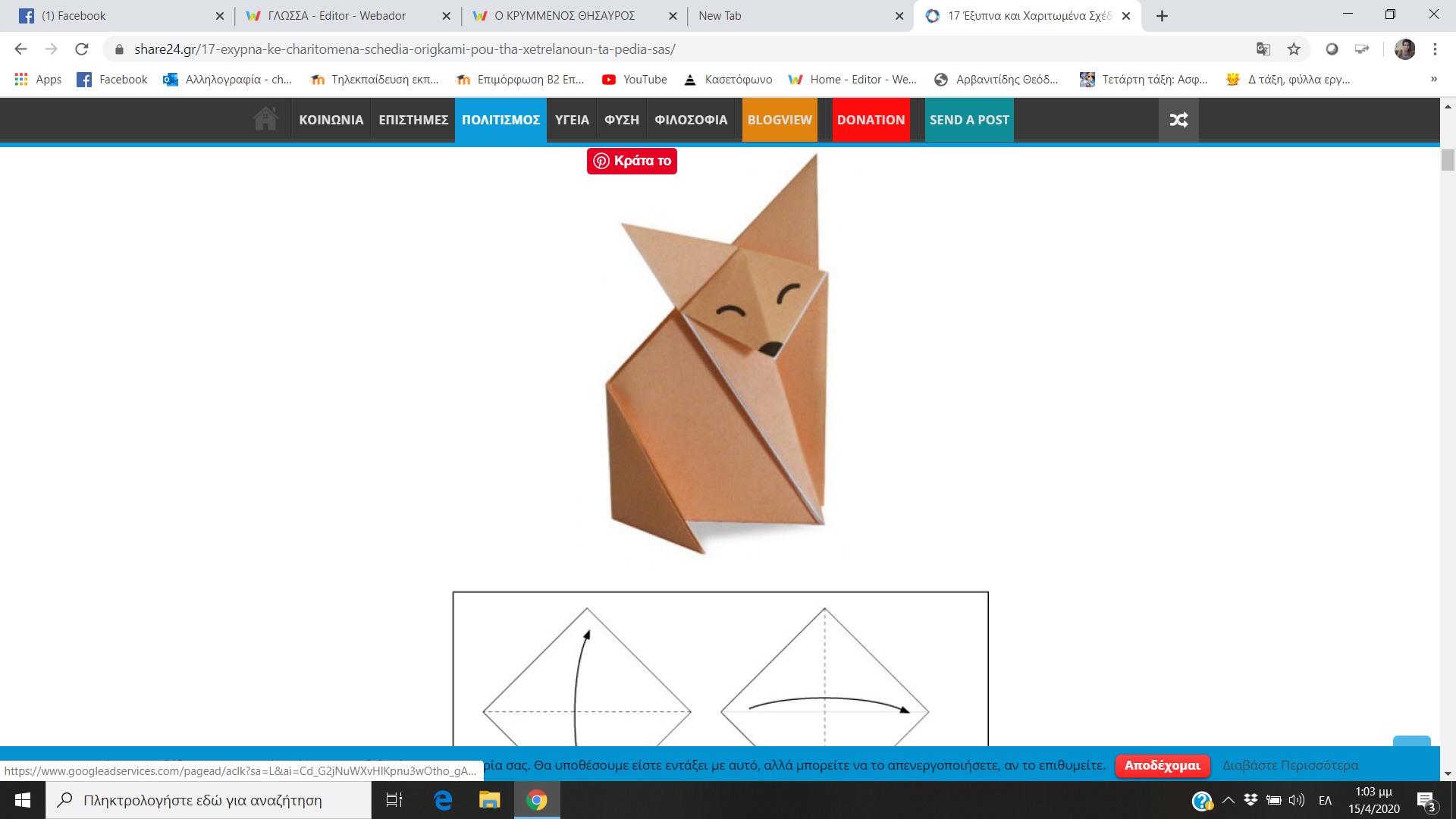 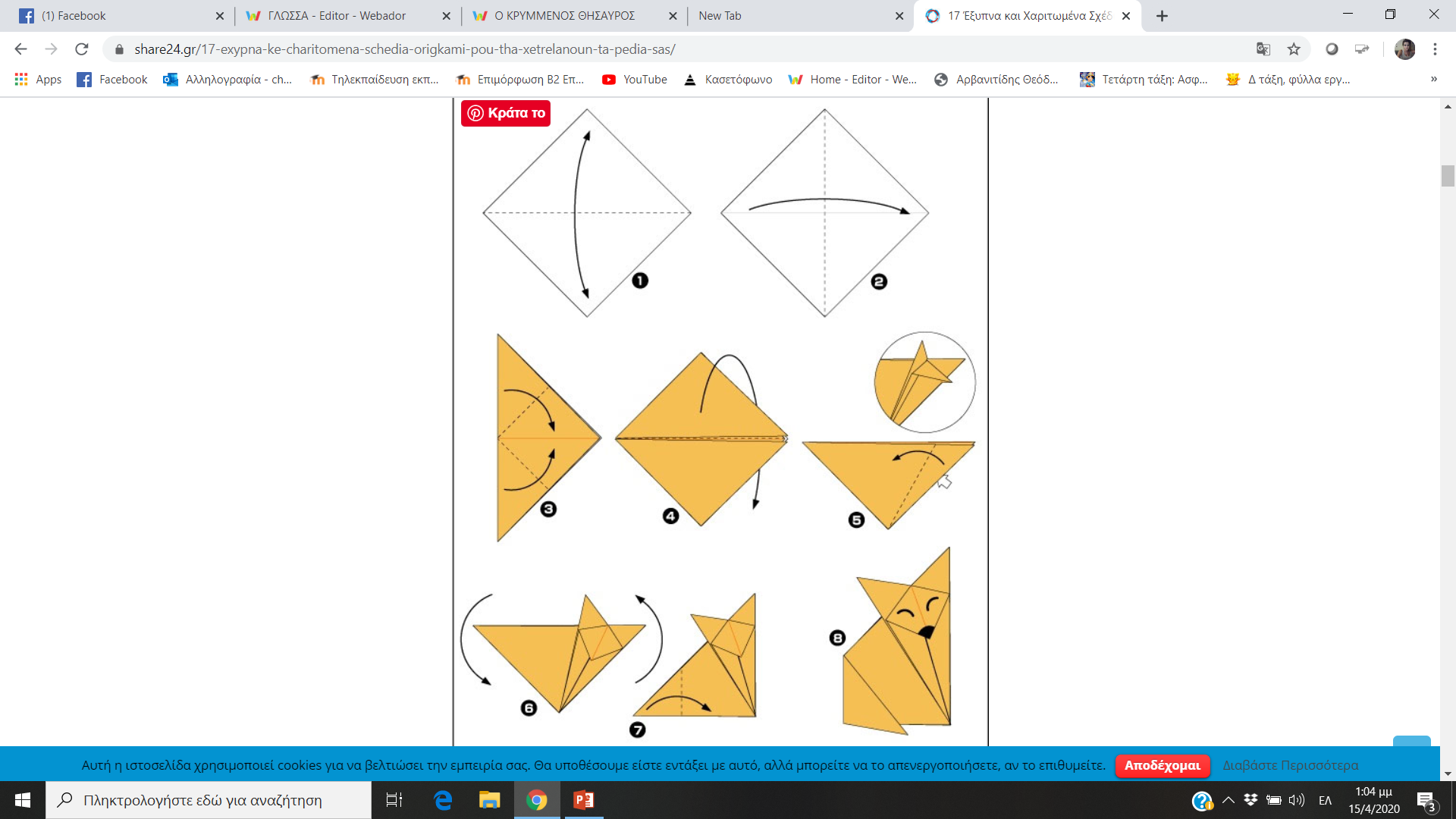 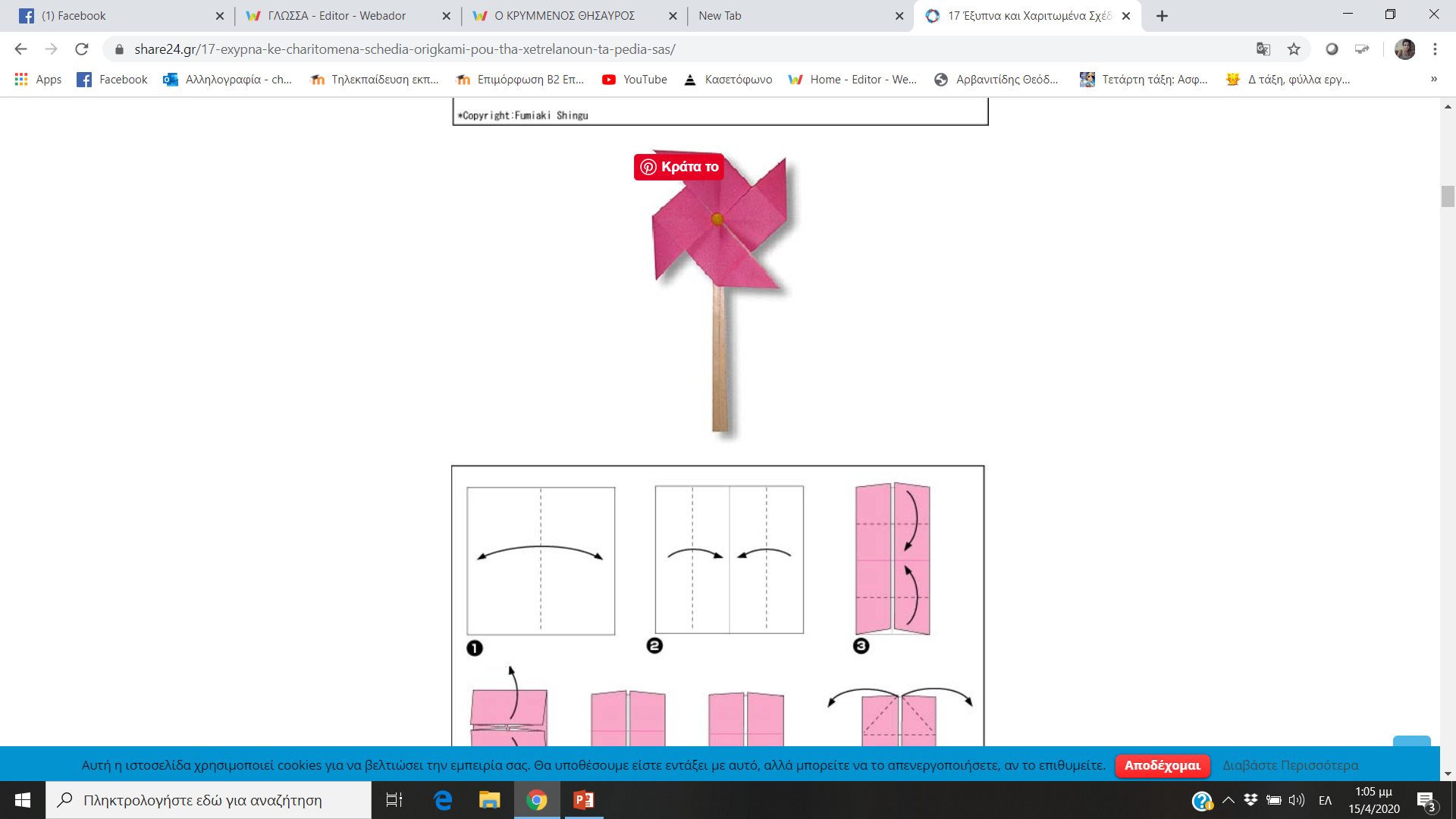 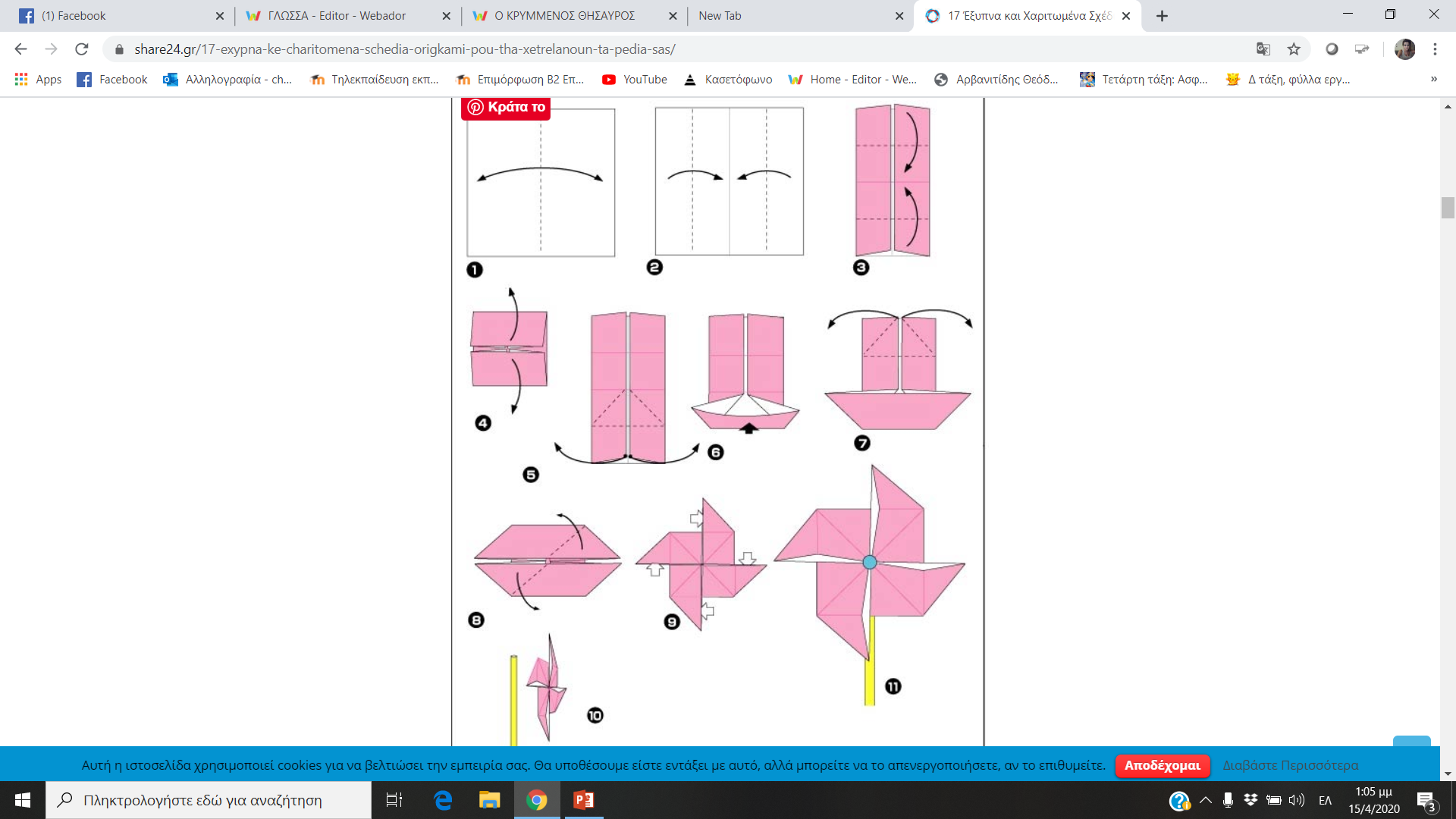 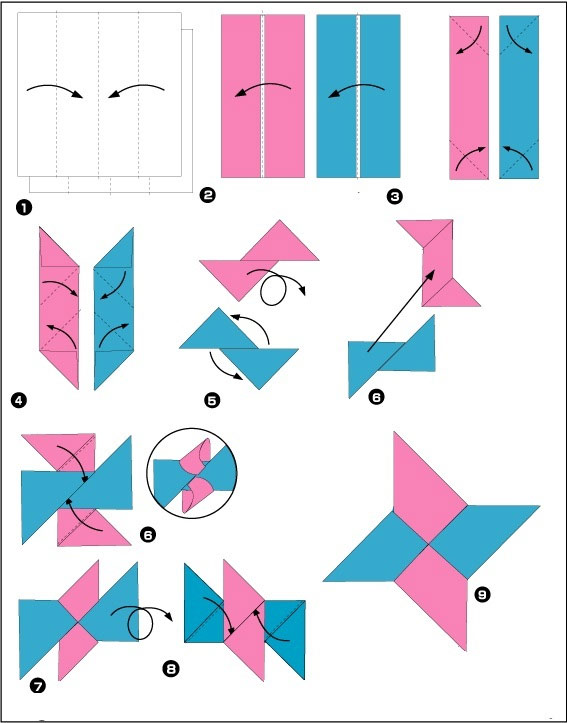 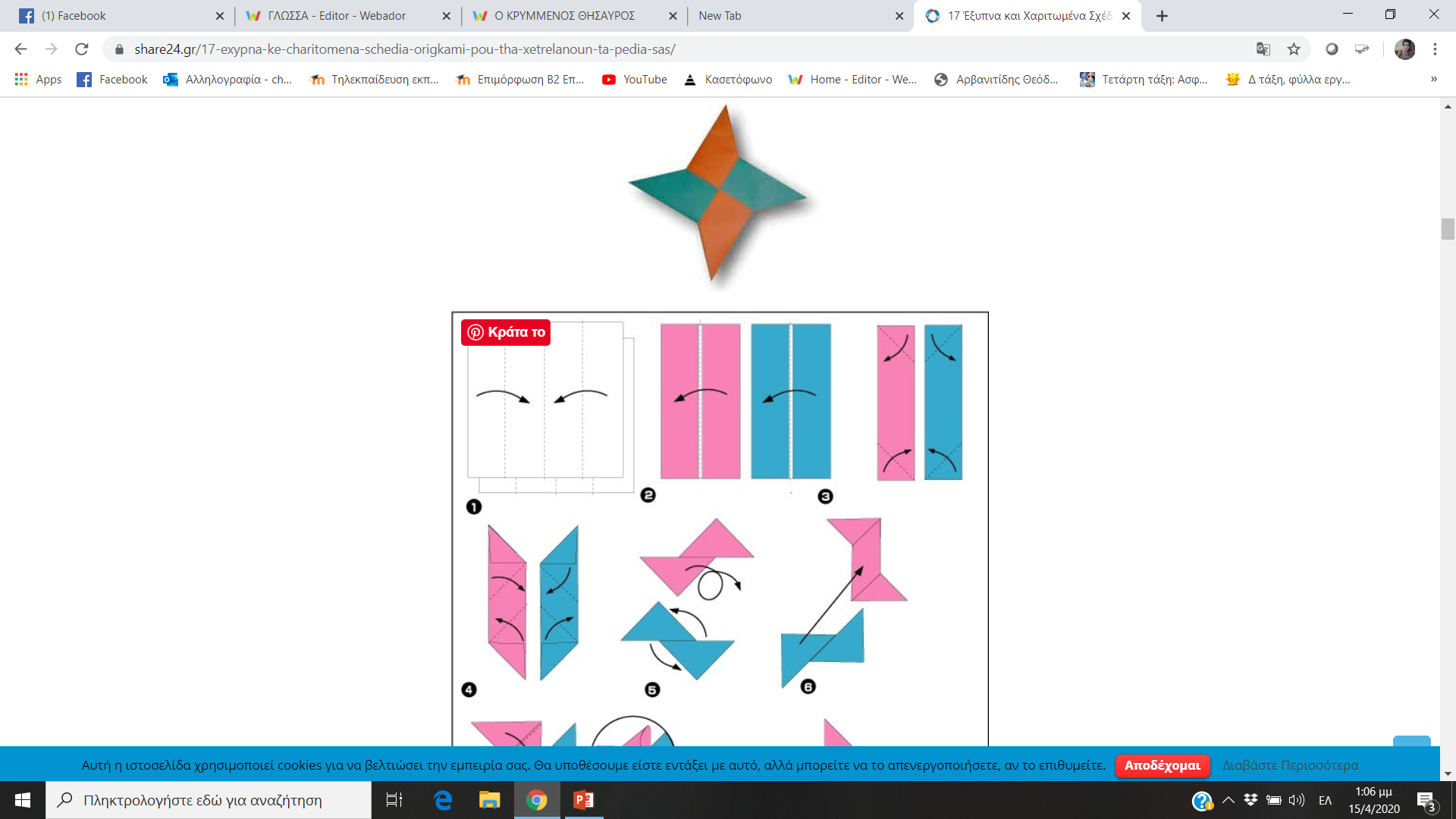 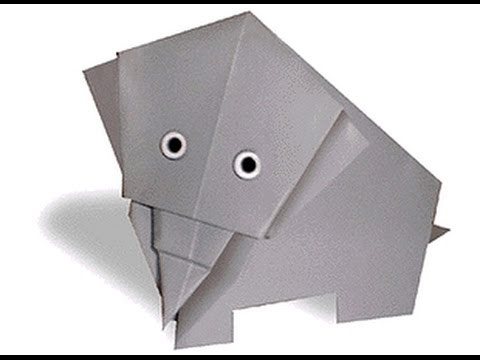 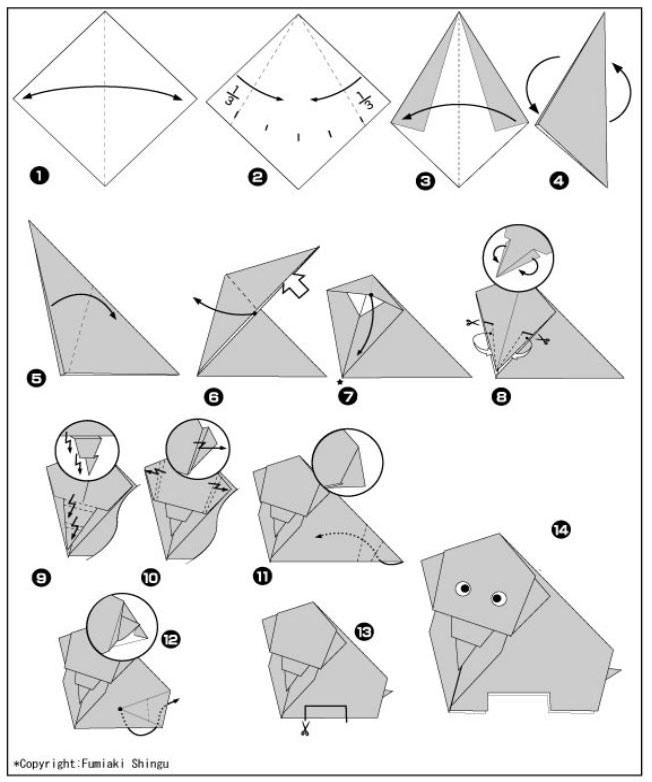 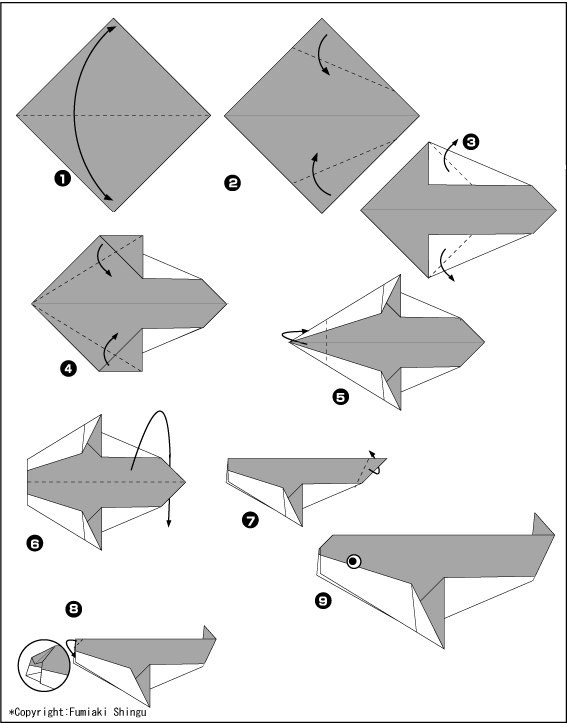 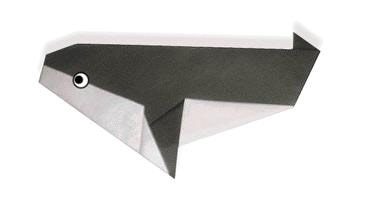 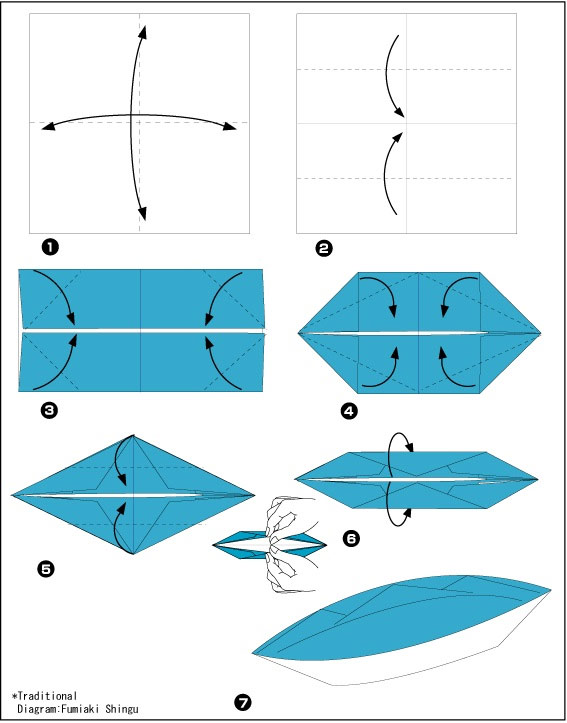 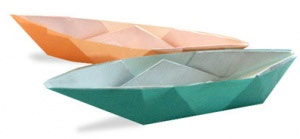 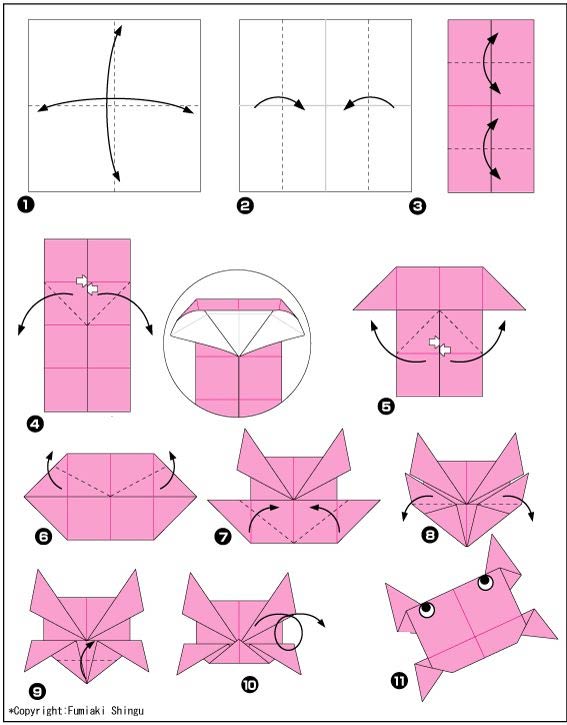 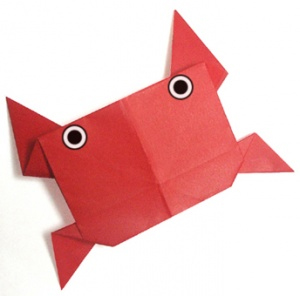 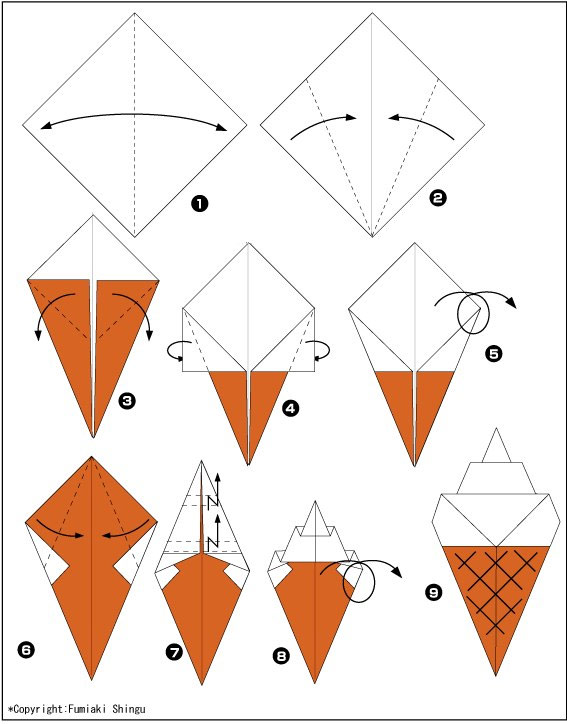 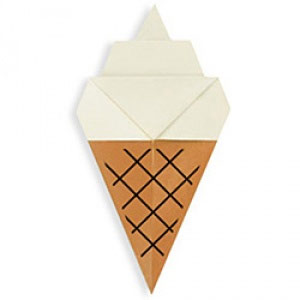 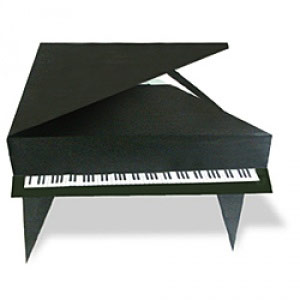 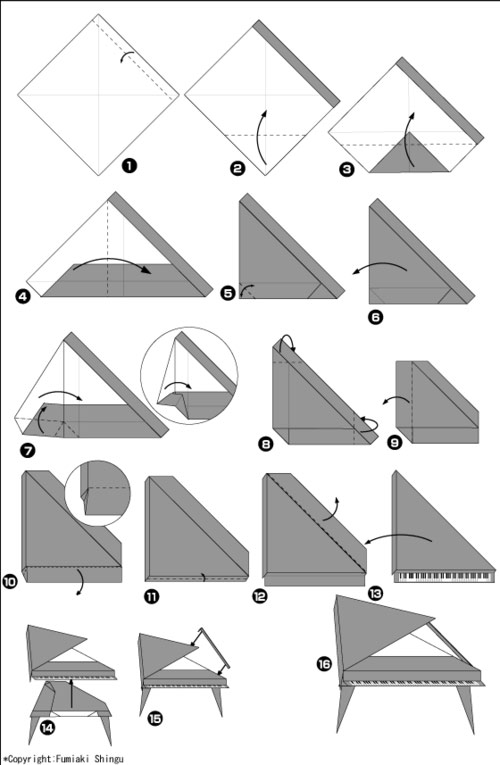 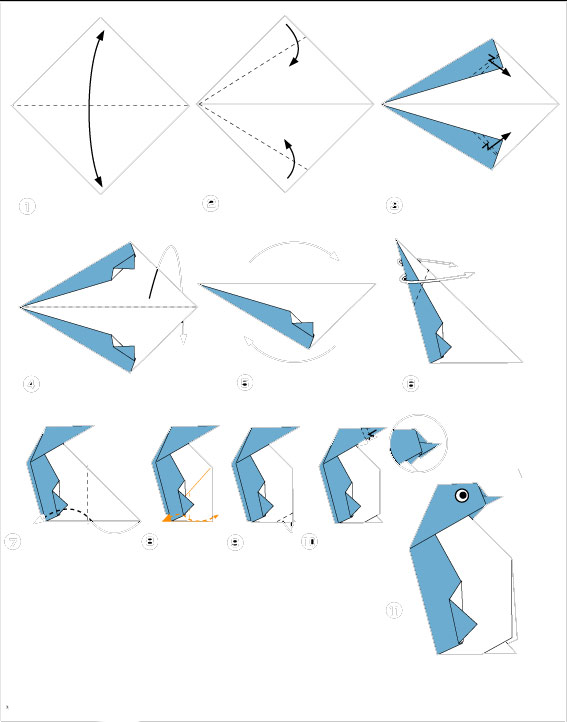 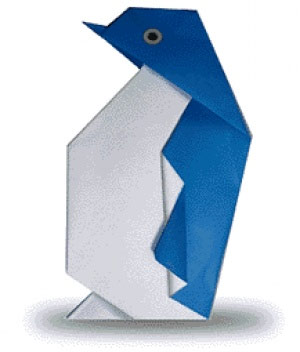 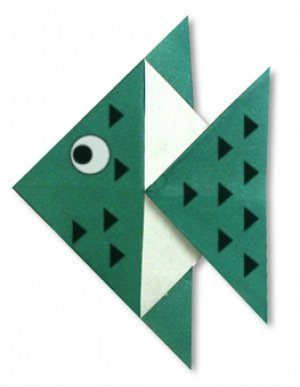 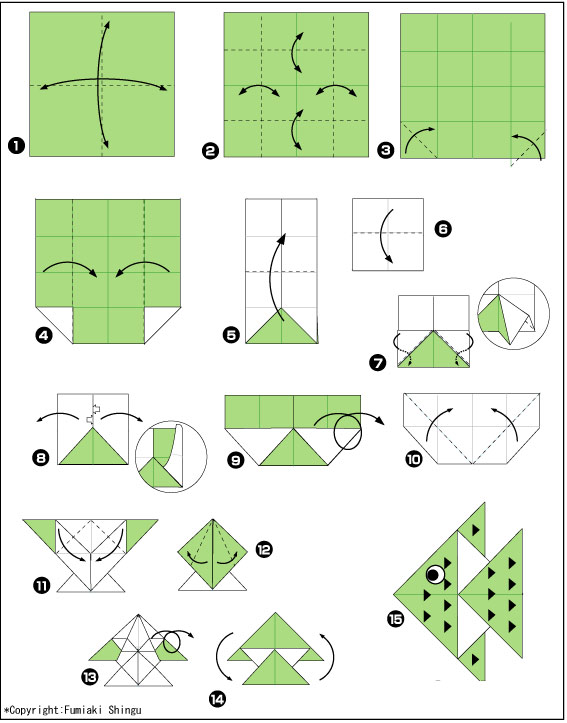 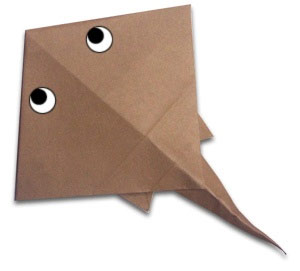 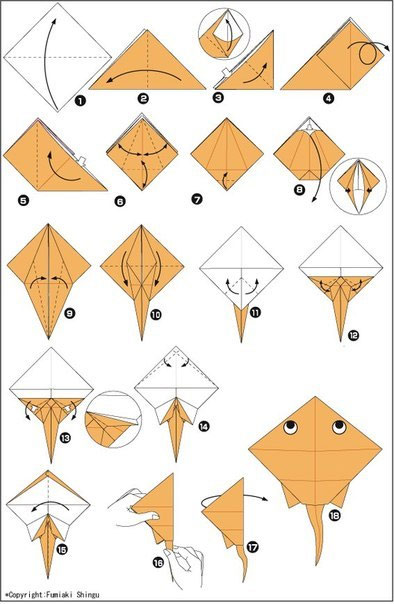 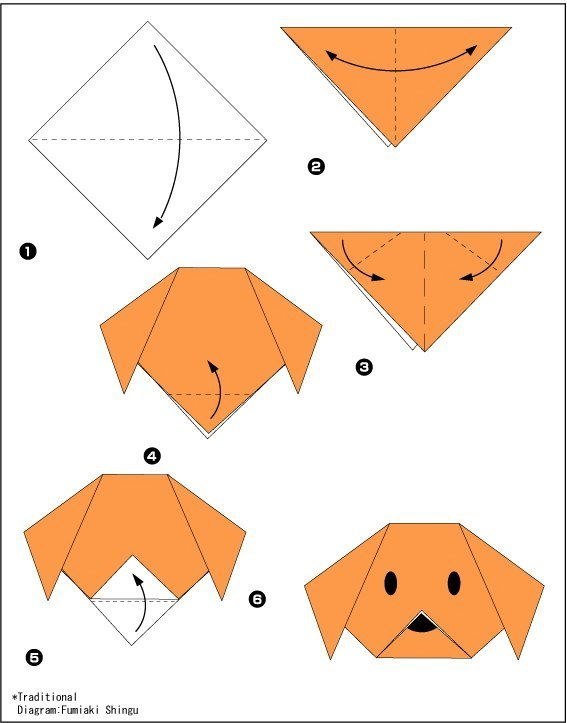 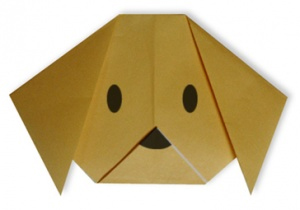 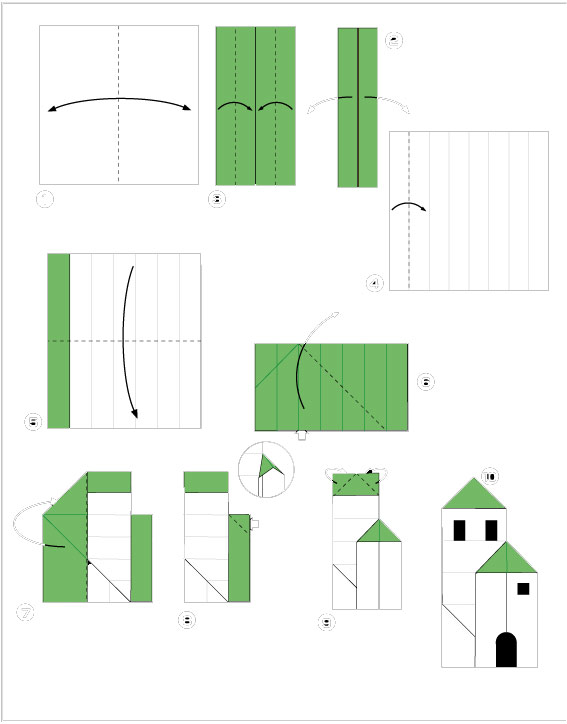 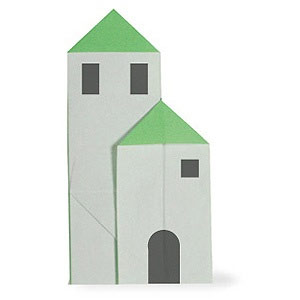 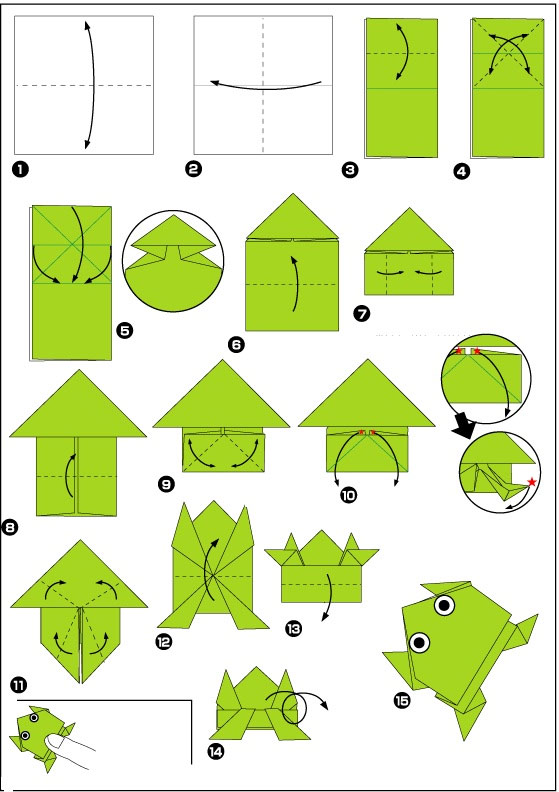 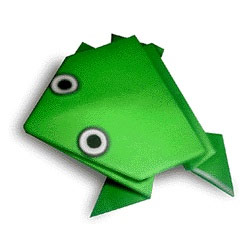